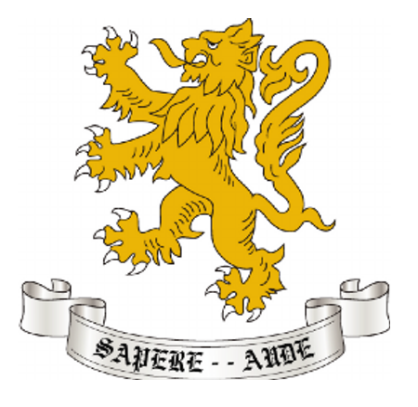 CHS - Summer Reading Challenge Year 10
Your theme is ‘Love and Relationships’

Log into Sora using the instructions provided.

Choose books that relate to your theme. 

Complete the activities whilst reading selected books.

Prizes will be awarded for the best completed challenges and number of books read on Sora.

Enjoy!! Happy holidays!
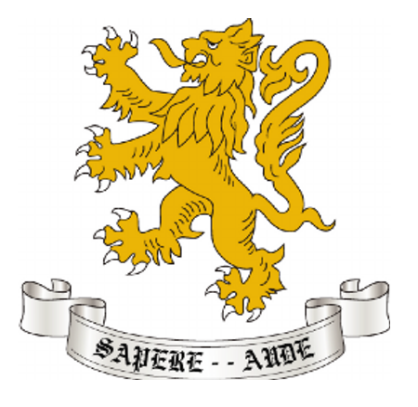 Log onto Sora
Download the app or Click on https://soraapp.com/welcome 

Click on My School is Secondary eBooks Now

Select Crompton House Church of England School from the scroll down menu

User name – johnsmith16 (firstnamesurname + year started at CHS)

Password – ddmmyy  students DOB in 6 digit format.

For a Sora user overview click here!

For any system related queries email learning-zone@cromptonhouse.org
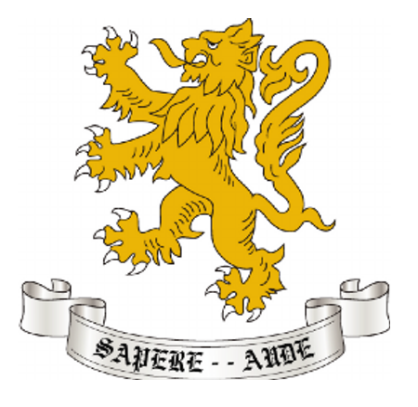 Week 1
Core Task

Familiarize yourself with Sora and find any books related to your given theme of ‘Love and Relationships’.
Make your own book collection including an audio book and save the titles on your book shelf within the Sora app.
Start to read!

Extension Task 

Create a journal account about what you have found.
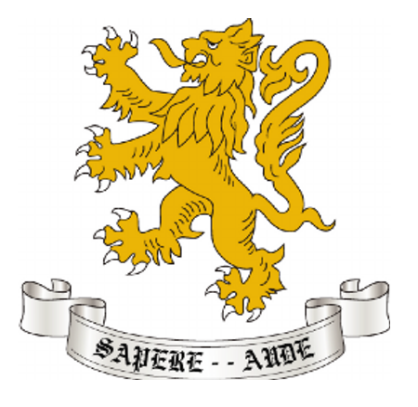 Week 2
Core Task

Continue to read books from your book shelf collection created in week 1.
Select one book and research the author.
Research the social and historical context of your chosen book too.

Extension

Create a biography about your author and the context in which the book was set. Your audience should be students in your year group.
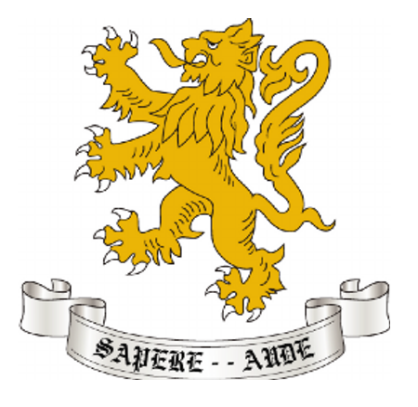 Week 3
Core Task

Keep reading!
Collect as many Sora achievement badges as you can! Such as ‘Reading Rockstar’ ‘Early Bird’ and ‘Captivated’!

Extension

Create a diary entry from the perspective of one of the characters from a chosen book. You must write in their style, using their own language.
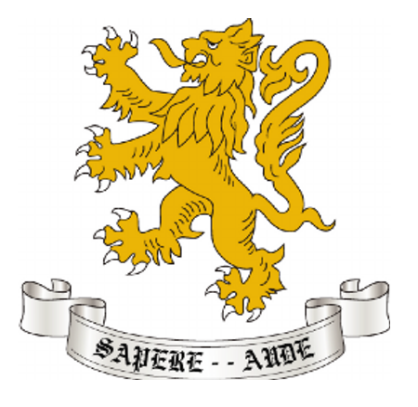 Week 4
Core Task

Keep Reading and finish your book!
Keep track of your reading progress in Sora, it’s great to see how much time you have spent reading.

Extension

Select another book from your bookshelf and read it!
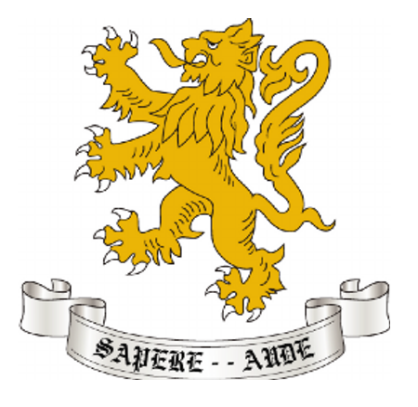 Week 5
Core Task

Create a review of one of your chosen books for students in your year group.

Extension 

Re- read the ending of your book. Can you create an alternative ending?
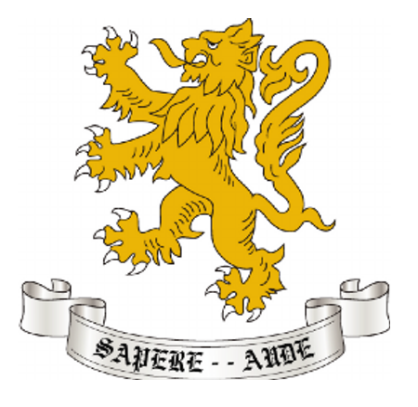 Week 6
Core Task

Listen to the first few chapters of an audio book from your collection
Carry on reading as many books as you can and simply enjoy!!

Extension 

Challenge yourself and finish your audio book before you start the new school year! See you soon!!